САНКТ-ПЕТЕРБУРГСКИЙ ПОЛИТЕХНИЧЕСКИЙ УНИВЕРСИТЕТ ПЕТРА ВЕЛИКОГО 
Физико-механический институт 
Высшая школа теоретической механики и математической физики
Исследование динамики одномерных и двумерных гармонических кристаллов простой структуры
Выполнила:                        студентка гр. 504010301/10101,  Ю. В. Ермолаева

Научный руководитель:      д. ф.-м. н., профессор ВШТМиМФ, В. А. Кузькин
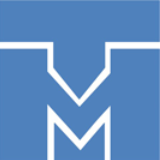 Санкт-Петербург
2023
Практическая актуальность
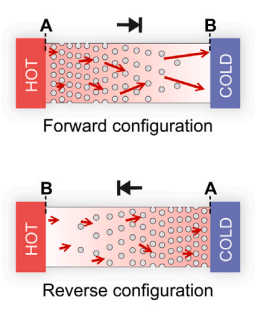 Схема принципа работы теплового диода [1,2]
1. Li, N., Ren, J. et al. Reviews of Modern Physics, 84(3),1045 (2012)
2. Kasprzak, M., Sledzinska, M., Zaleski, K. et al.  Nano Energy, 78, 105261 (2020)
2
Теоретическая актуальность (баллистическая теплопроводность в однородных кристаллах)
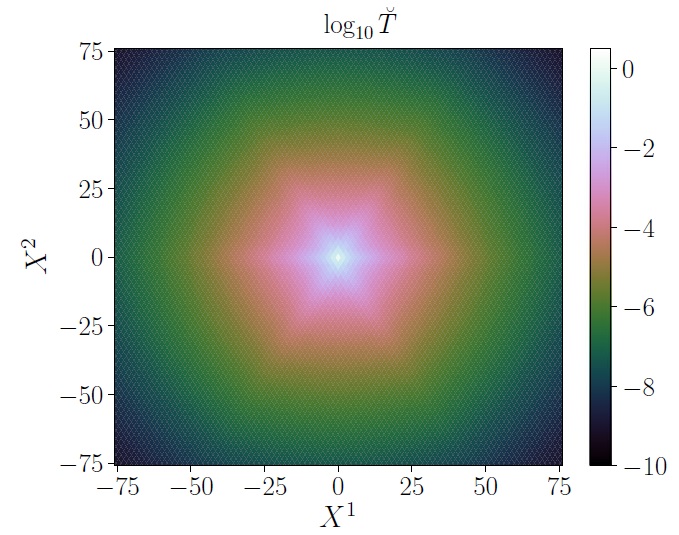 Анизотропия температурного поля в решётке графена при точечном подводе тепловой энергии [3]
Тепловые волны в цепочке Гука [2]
2. Sokolov, A.A., Krivtsov, A.M. Mueller, W.H. Phys. Mech. (2017)
3. Gavrilov, S. N. Krivtsov, A. M. CMAT 34(1) (2022).
3
Теоретическая актуальность (баллистическая теплопроводность в однородных кристаллах)
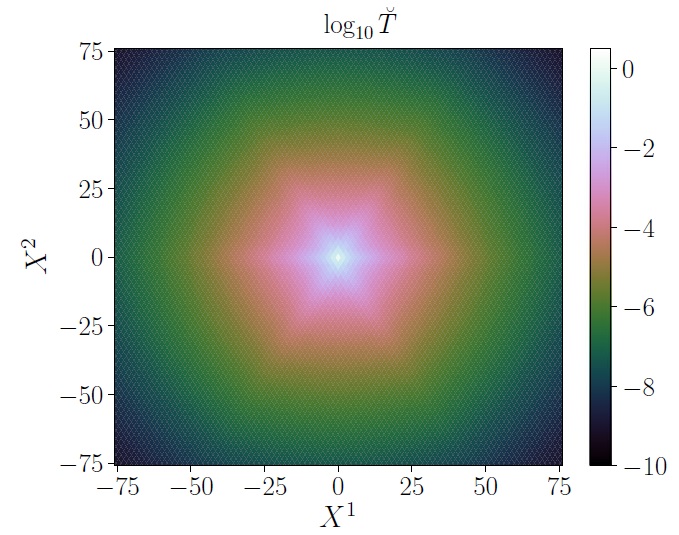 Анизотропия температурного поля в решётке графена при точечном подводе тепловой энергии [3]
Тепловые волны в цепочке Гука [2]
Актуальность связана с необходимостью разрабатывать подходы к приближённому решению динамических (а с ними, и тепловых) задач для однородных кристаллов, чтобы их применять к тем же задачам для неоднородных  кристаллов.
2. Sokolov, A.A., Krivtsov, A.M. Mueller, W.H. Phys. Mech. (2017)
3. Gavrilov, S. N. Krivtsov, A. M. CMAT 34(1) (2022).
4
Цели  работы
Исследование динамики бесконечной цепочки Гука на упругом основании при локальном периодическом силовом нагружении
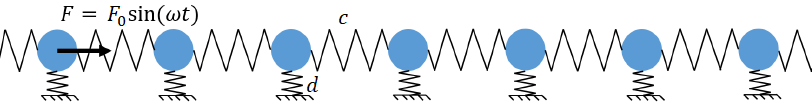 Рис.1. Периодическая цепочка Гука на упругом основании [4]
2. Исследование динамики квадратной решетки при мгновенном точечном возмущении
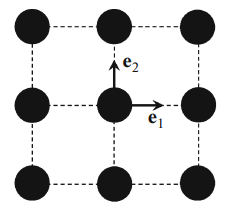 Рис.2. Квадратная решётка [5]
4. Kuzkin, V. A.,  Krivtsov, A. M.  JMMP 3(01n02), 1850004 (2018)
5.  Kuzkin, V. A., Krivtsov, A. M. Physics of the Solid State, 59, 1051-1062  (2017)
5
Задачи работы
Найти приближённое выражение для полей перемещений в бесконечной цепочке Гука на упругом основании при локальном периодическом силовом нагружении и различных частотах нагружения.



2. Найти приближённые выражения для полей скоростей в квадратной решетке при мгновенном точечном возмущении.
6
Исследование динамики бесконечной цепочки Гука на упругом основании при локальном периодическом силовом нагружении
7
Постановка задачи
8
Алгоритм решения задачи
Используется точное решение для поля перемещений частиц в периодической цепочке, найденного в [5] и записывается в пределе числа частиц, стремящимся к бесконечности.
Решение разделяется на вклады, соответствующие  собственным и вынужденным колебаниям.
Выводится решение для вклада, соответствующего вынужденным колебаниям.
Находится асимптотическая оценка для вклада, соответствующего собственным возмущениям.
Записывается итоговое приближённое решение.
5.  Kuzkin, V. A.,  Krivtsov, A. M.  JMMP 3(01n02), 1850004 (2018)
9
Поле перемещений частиц
5.  Kuzkin, V. A.,  Krivtsov, A. M.  JMMP 3(01n02), 1850004 (2018)
10
Поле перемещений частиц
11
Вклад, соответствующий собственным возмущениям
12
Вклад, соответствующий собственным возмущениям
13
Вклад, соответствующий вынужденным колебаниям
14
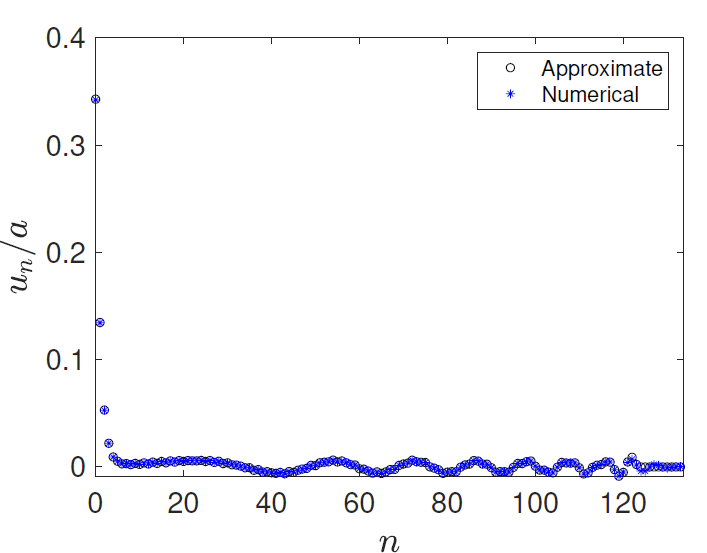 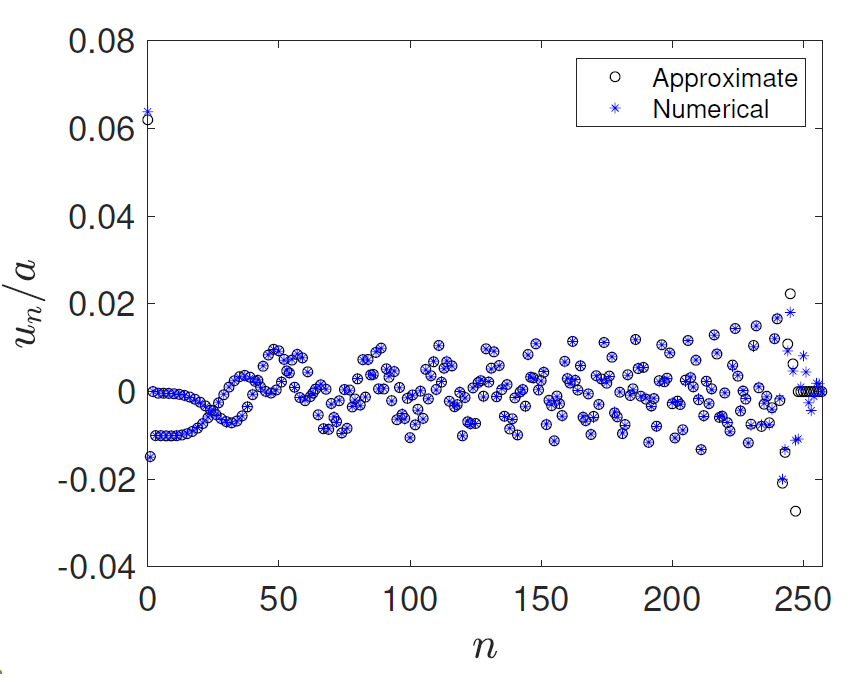 Вблизи частицы, подверженной силовому  нагружению, наблюдается  локализация возмущений.
15
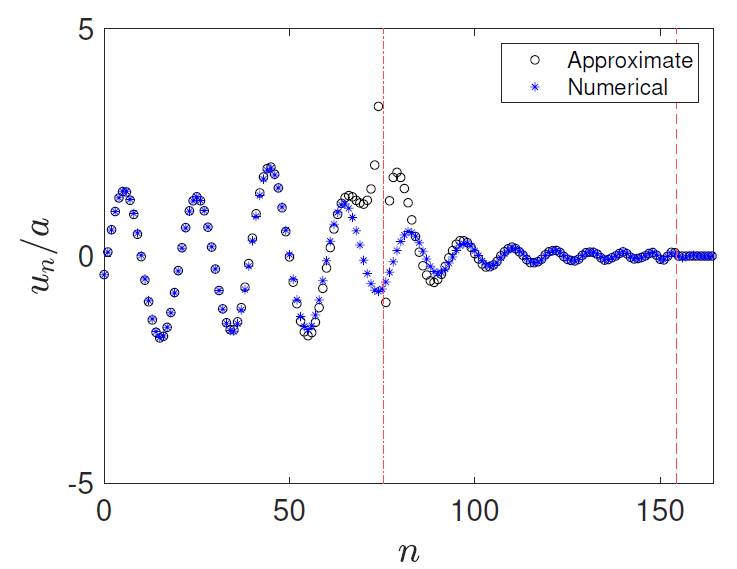 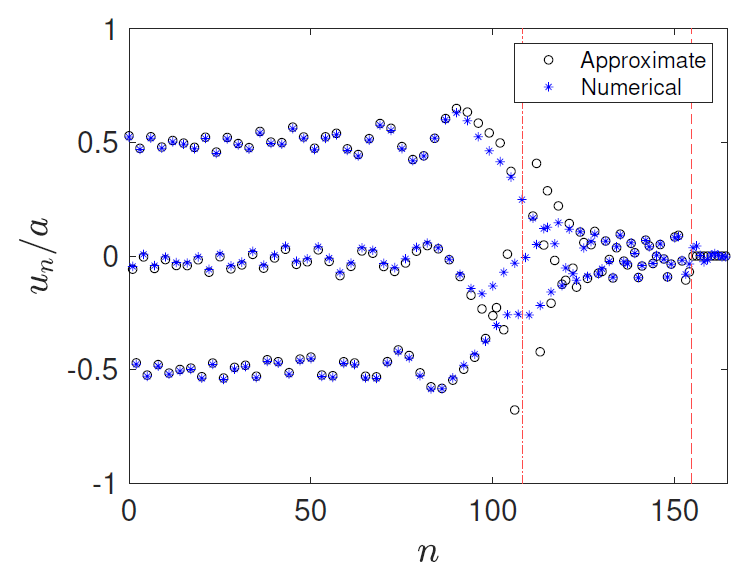 Имеются два фронта: один распространяется с максимальной групповой скоростью, другой – с групповой скоростью при частоте нагружения. Вблизи фронтов асимптотика не работает.
16
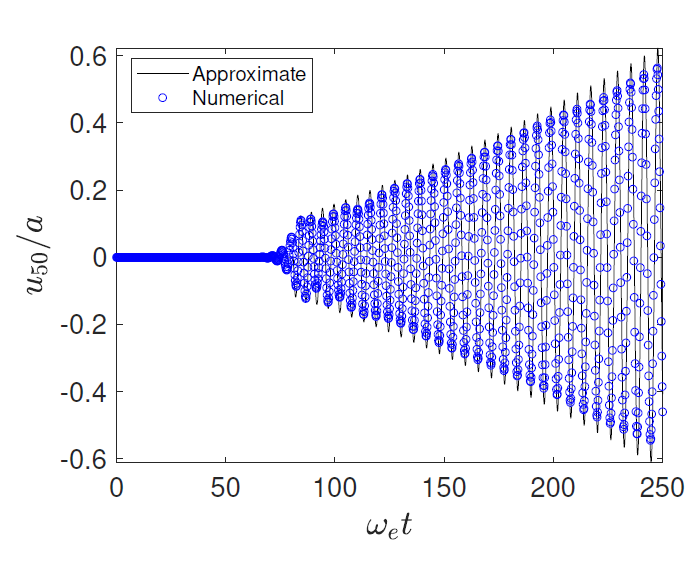 Нагружение с частотами на границе полосы пропускания приводит к резонансу.
17
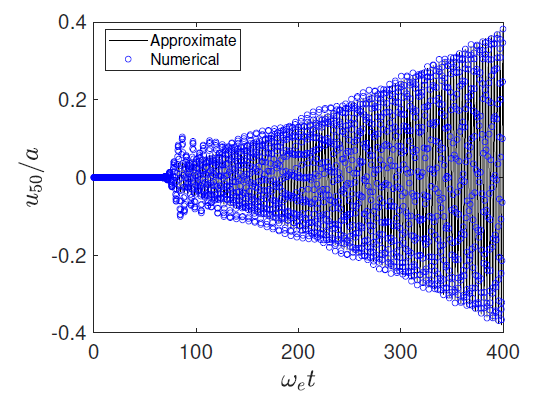 Нагружение с частотами на границе полосы пропускания приводит к резонансу.
18
Исследование динамики бесконечной гармонической квадратной решётки при мгновенном возмущении
19
Постановка задачи
20
Точное решение
21
Этапы нахождения асимптотического решения задачи
22
Сравнение асимптотического, точного и численного решений
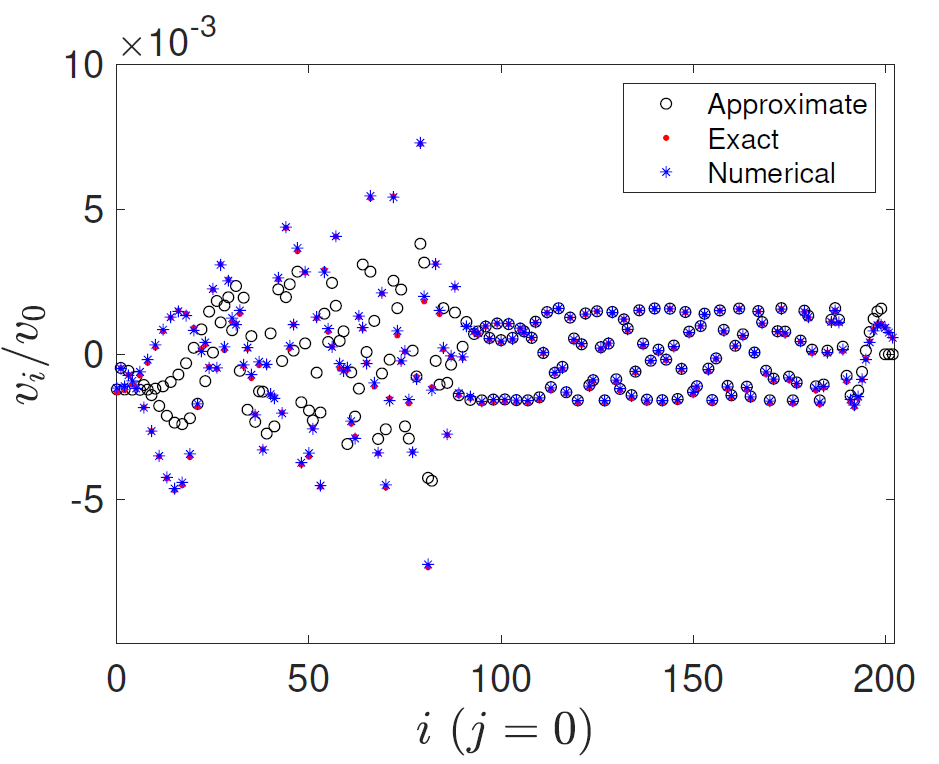 23
Сравнение асимптотического, точного и численного решений
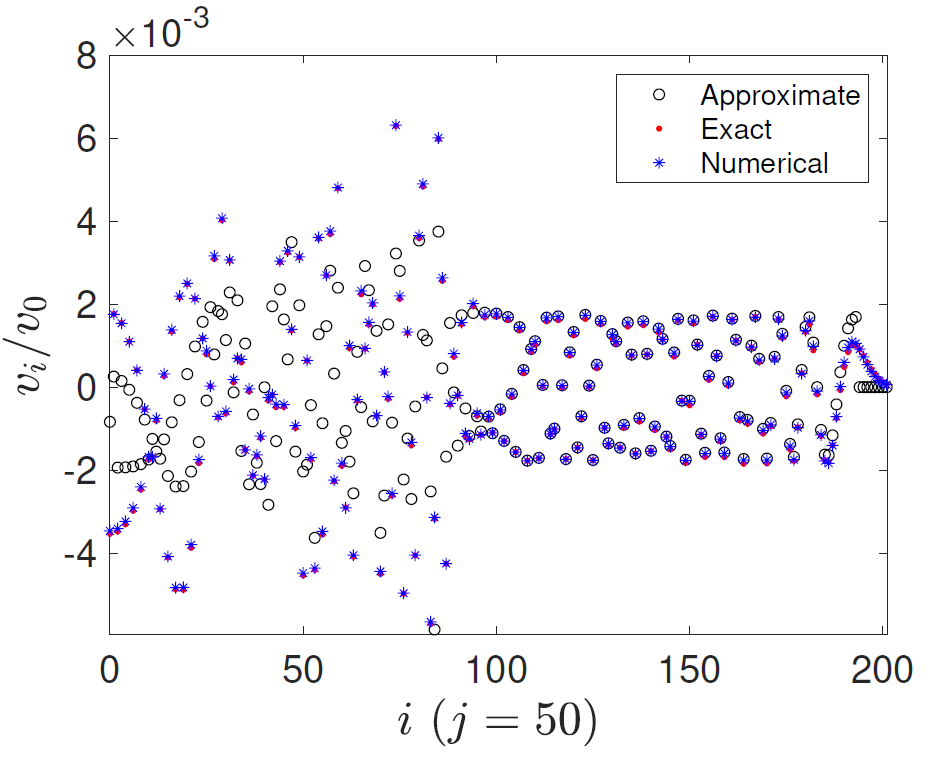 24
Сравнение асимптотического, точного и численного решений
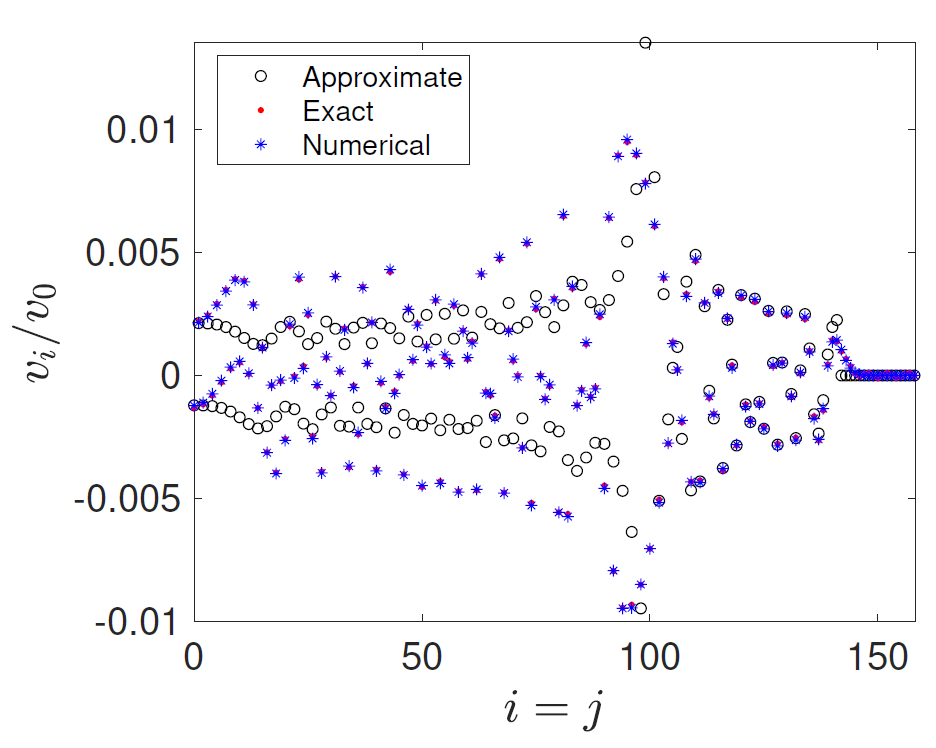 Поле скоростей на диагонали
Таким образом, асимптотическое и численное решения согласуются только при приближении к фронту.
25
Возможные причины расхождения асимптотического и численного решений
Не были учтены возможные вырожденные точки.
Возможно, для оценки поля скоростей далеко позади фронта требуется другой метод построения асимптотического решения.
26
Заключение
27